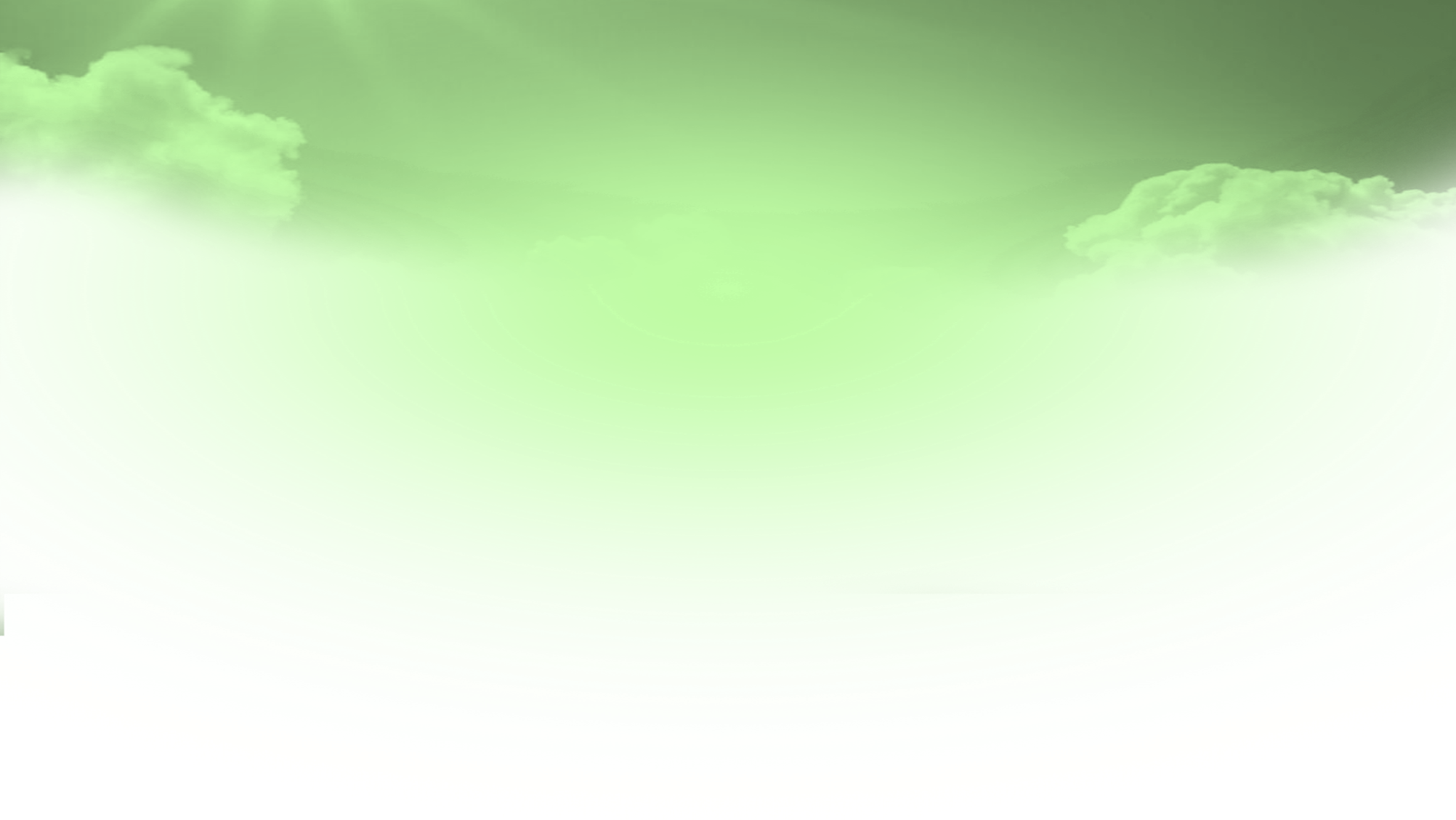 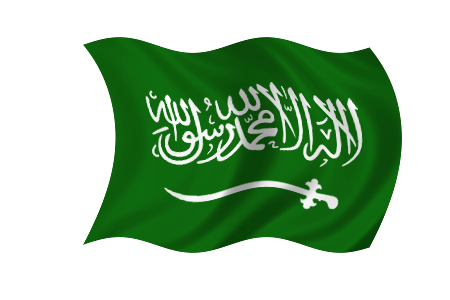 يوم العلم السعودي
الأمر الملكي
11 مارس
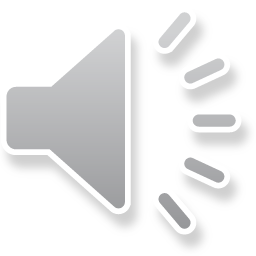 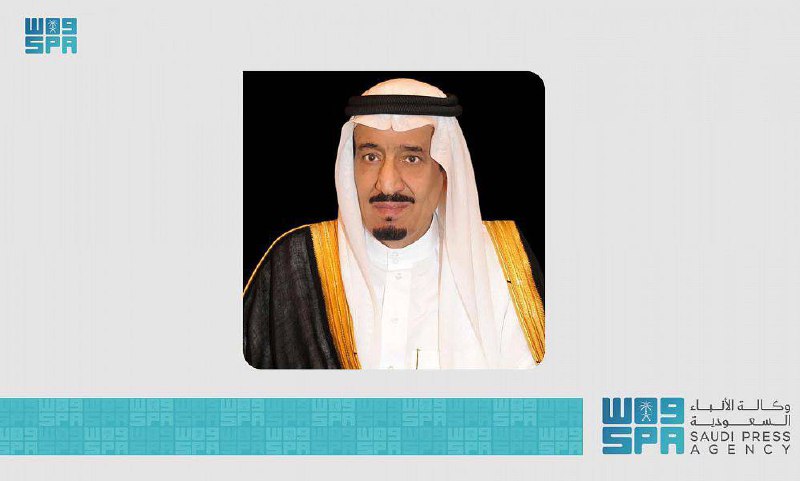 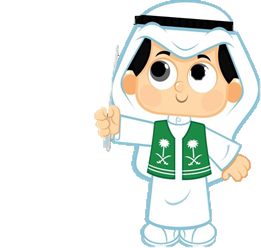 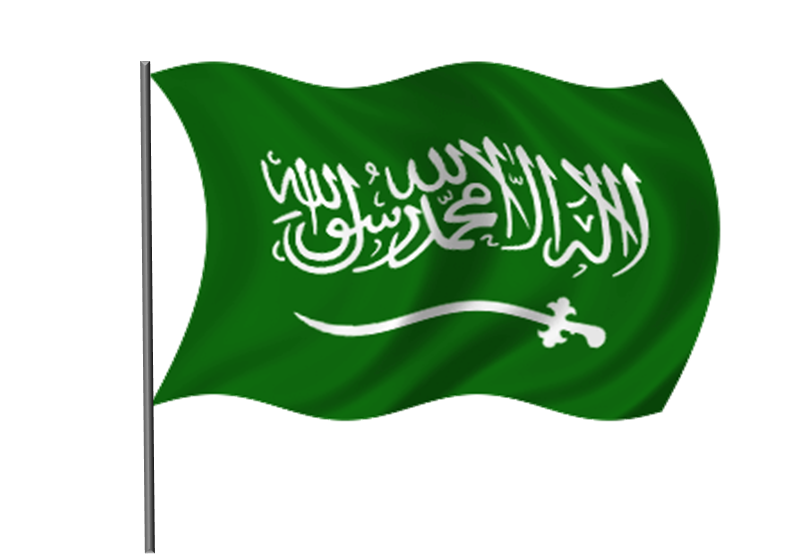 يوم 27 ذي الحجة 1355هـ الموافق 11 مارس 1937م 

اليوم الذي أقر فيه الملك عبد العزيز – طيب الله ثراه 
العلم بشكل الذي نراه اليوم يرفرف بدلالاته العظيمة
التي تشير إلى التوحيد والعدل والقوة والنماء والرخاء
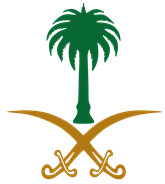 Asmhan1989
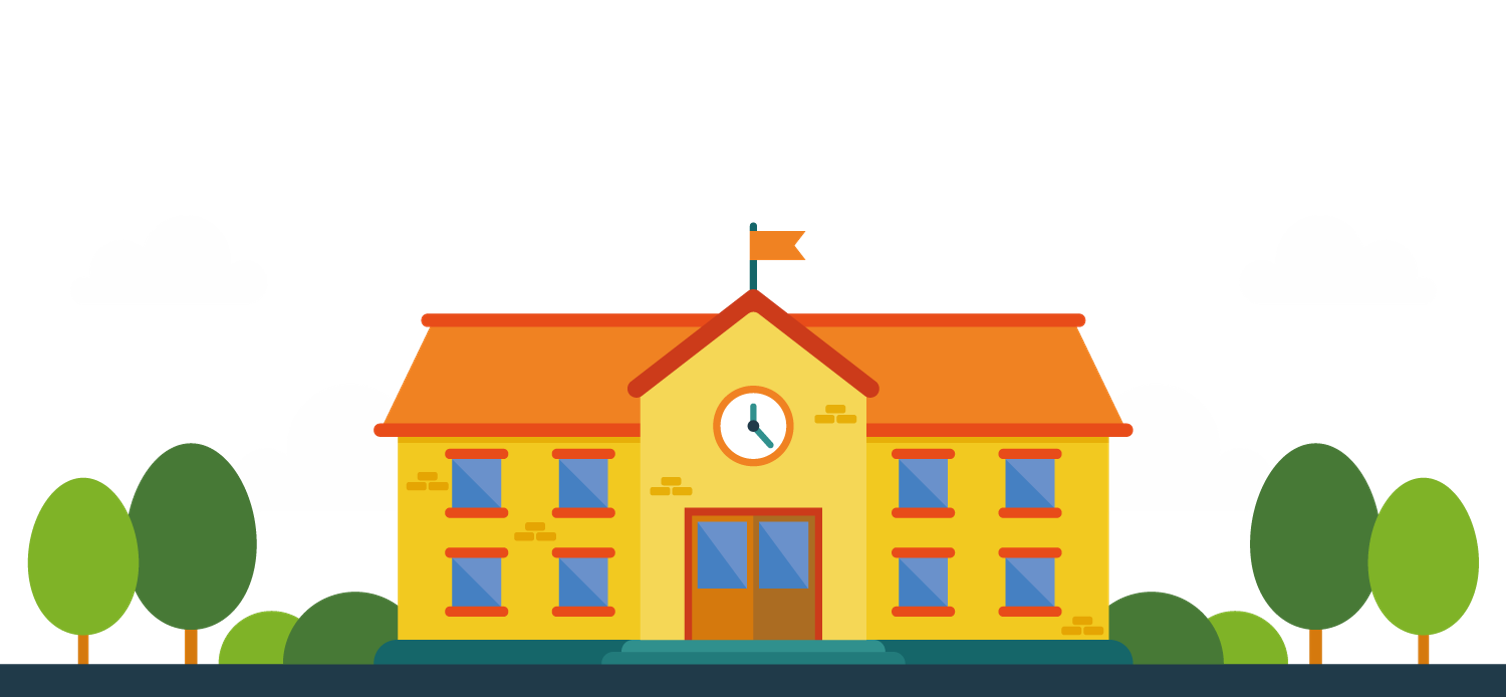 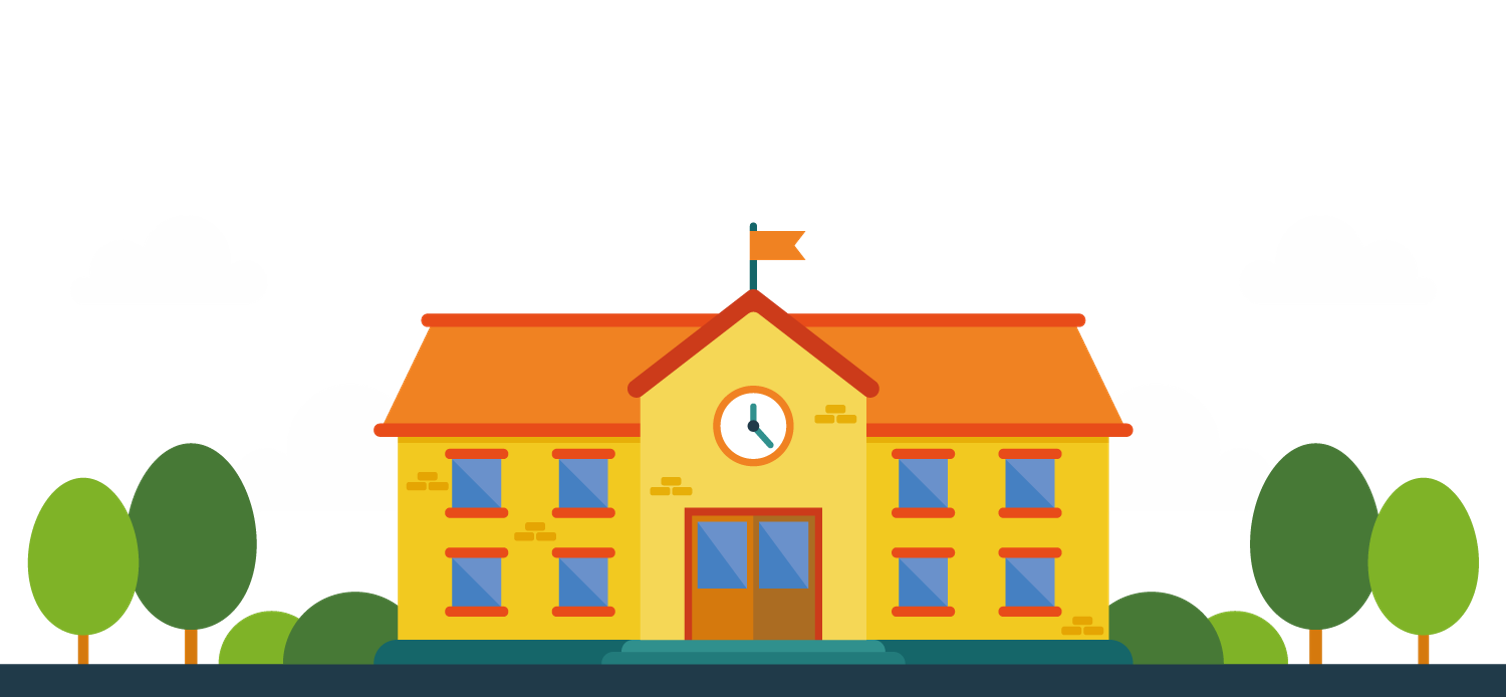 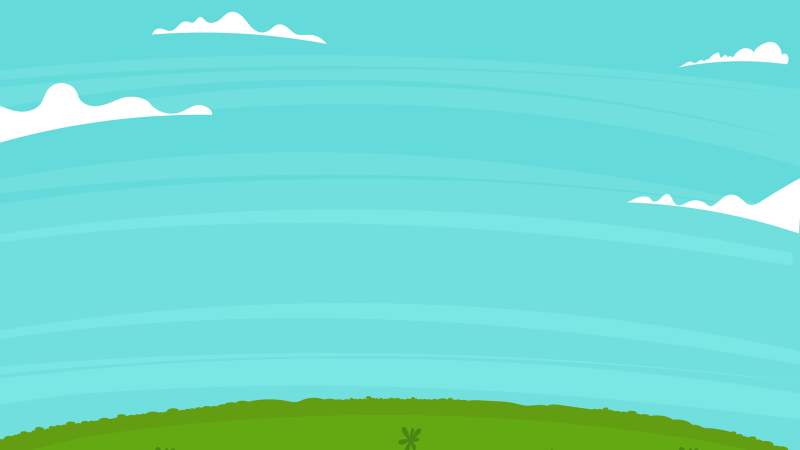 هيا نقف ونرفع اعلامنا  و نردد سوياً النشيد الوطني
يمتاز علم المملكة  العربية السعودية دائما مرفوع ولا ينتكس أبداً 
 لأنه مكتوب فيه كلمة التوحيد  لا إله إلا الله محمد رسول الله
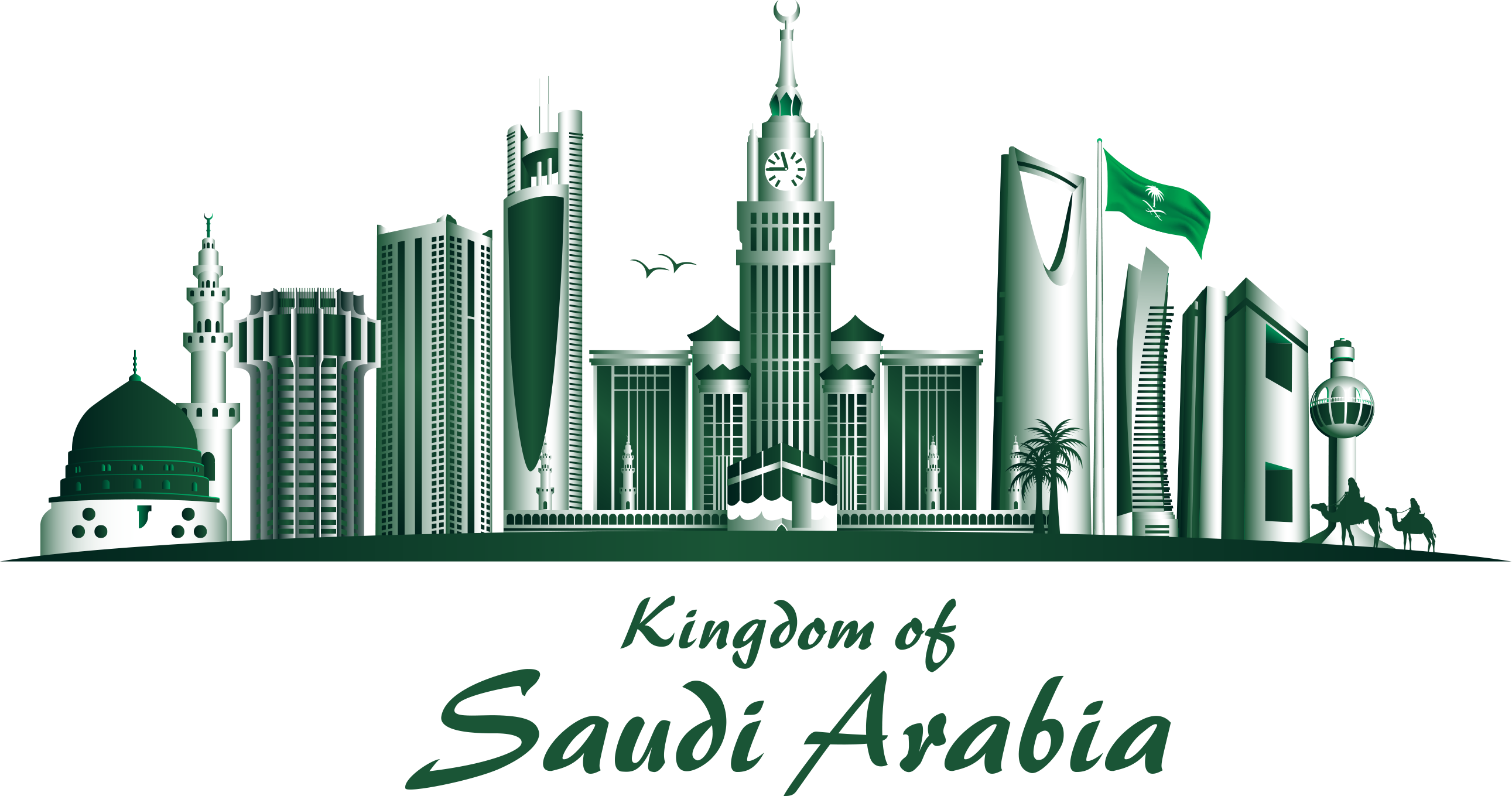 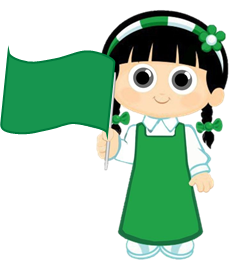 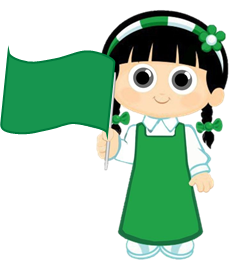 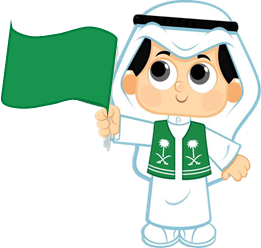 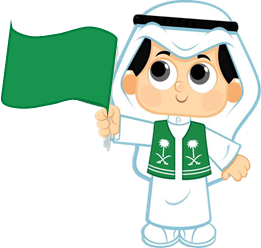 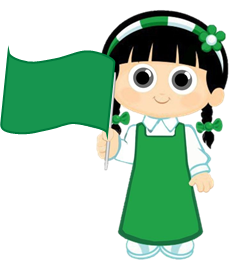 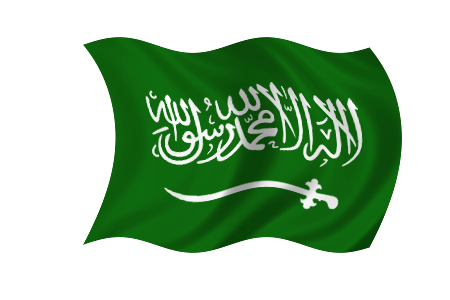 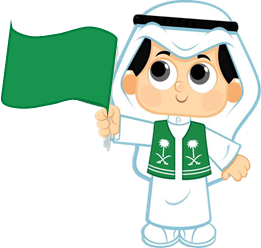 Asmhan1989
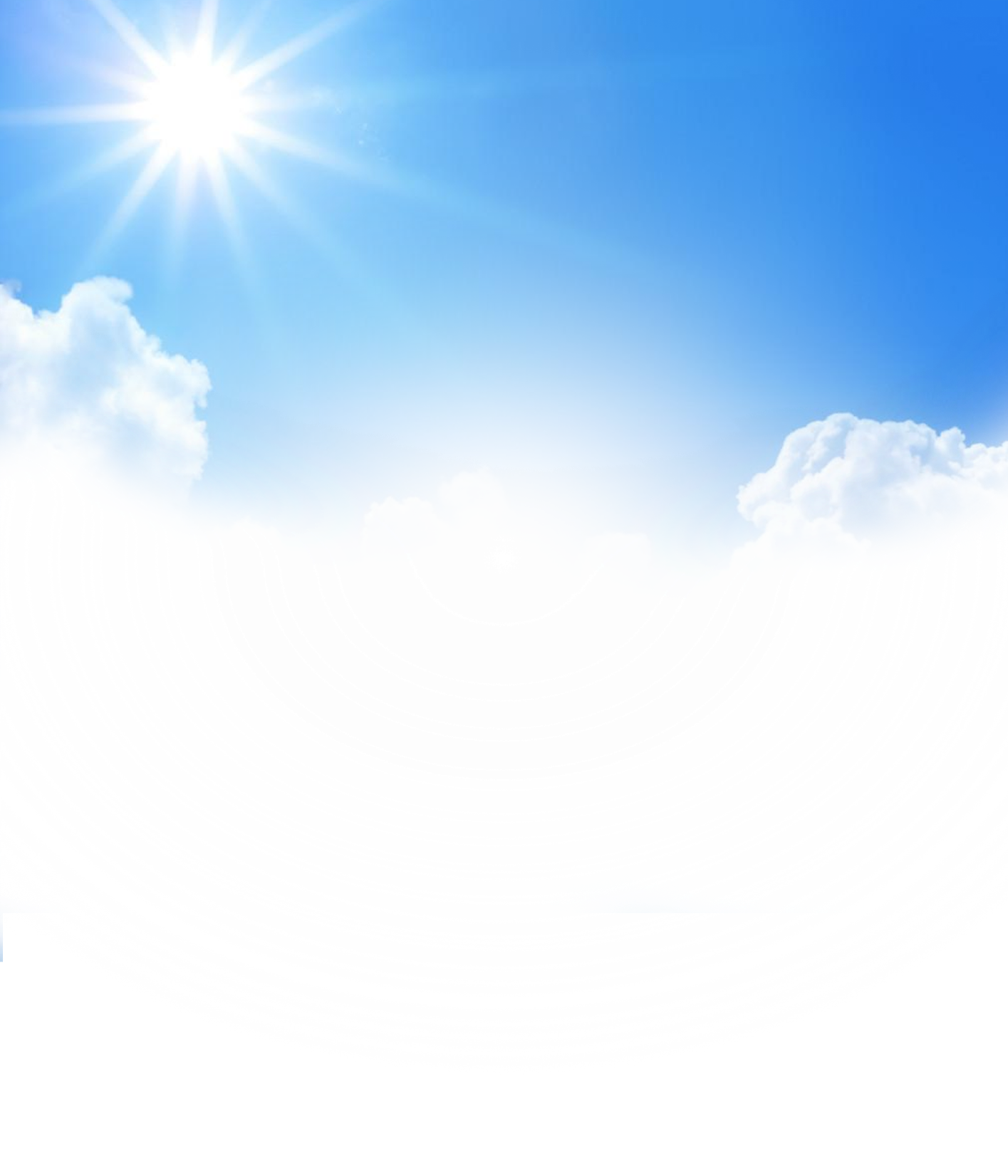 Asmhan1989
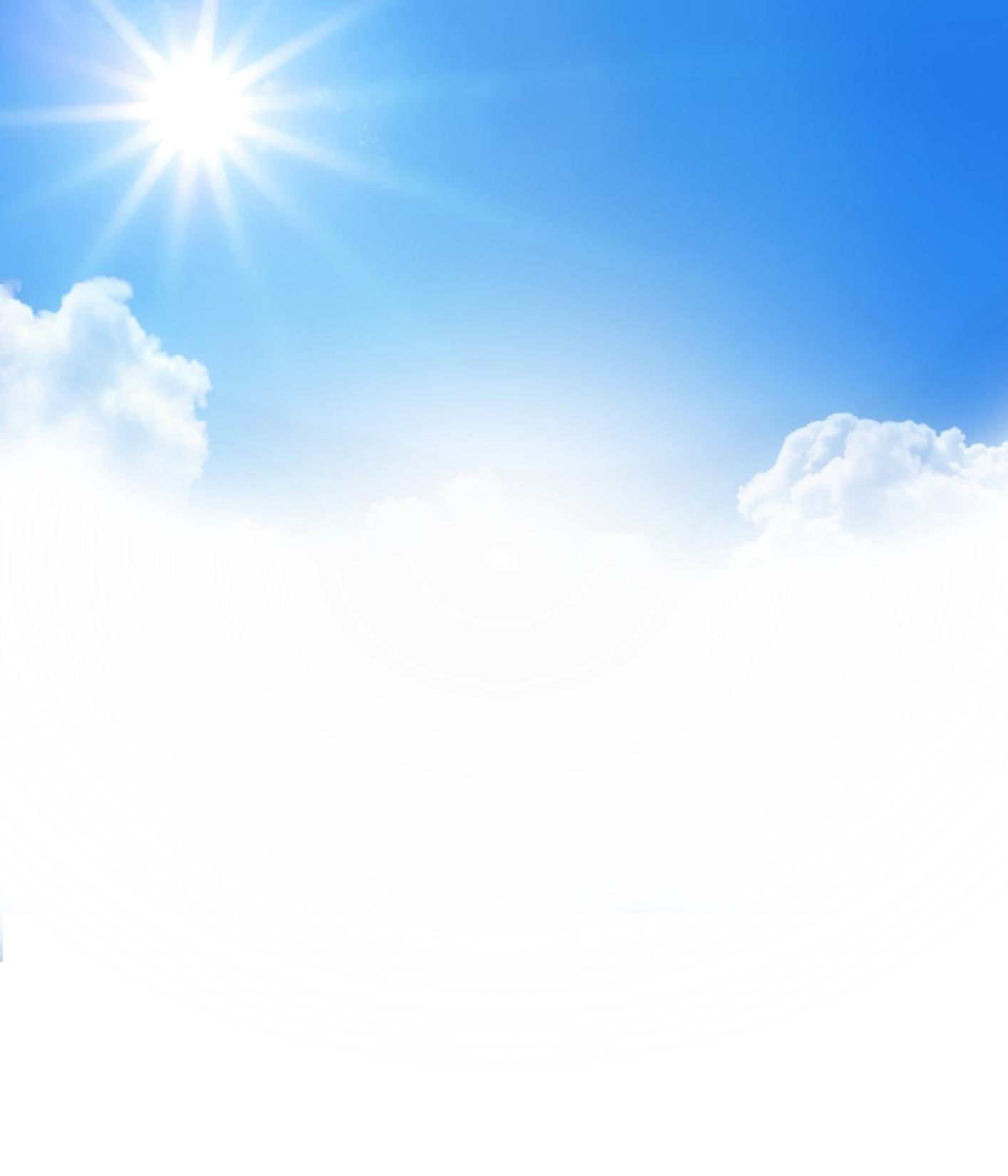 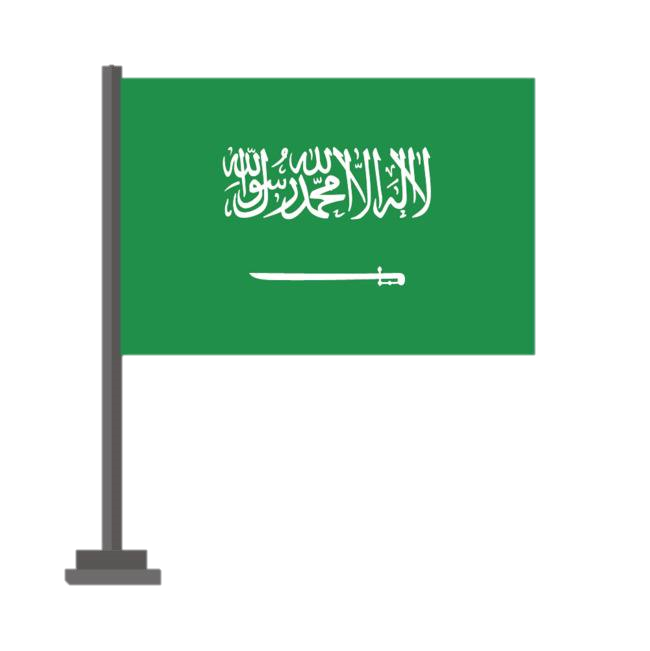 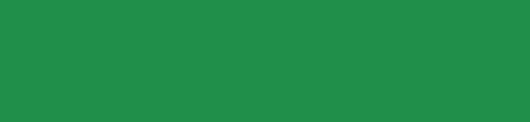 لون العلم
أخضر
ويرمز الى السلام والنماء والرخاء والعطاء والتسامح
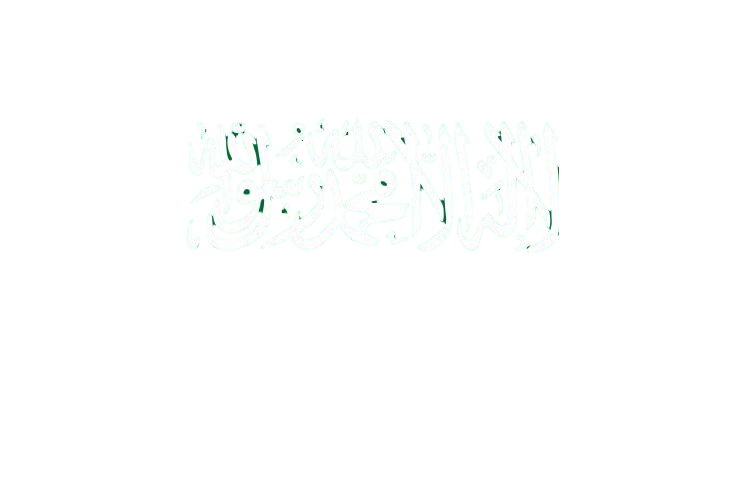 كتب عليه
كلمة التوحيد
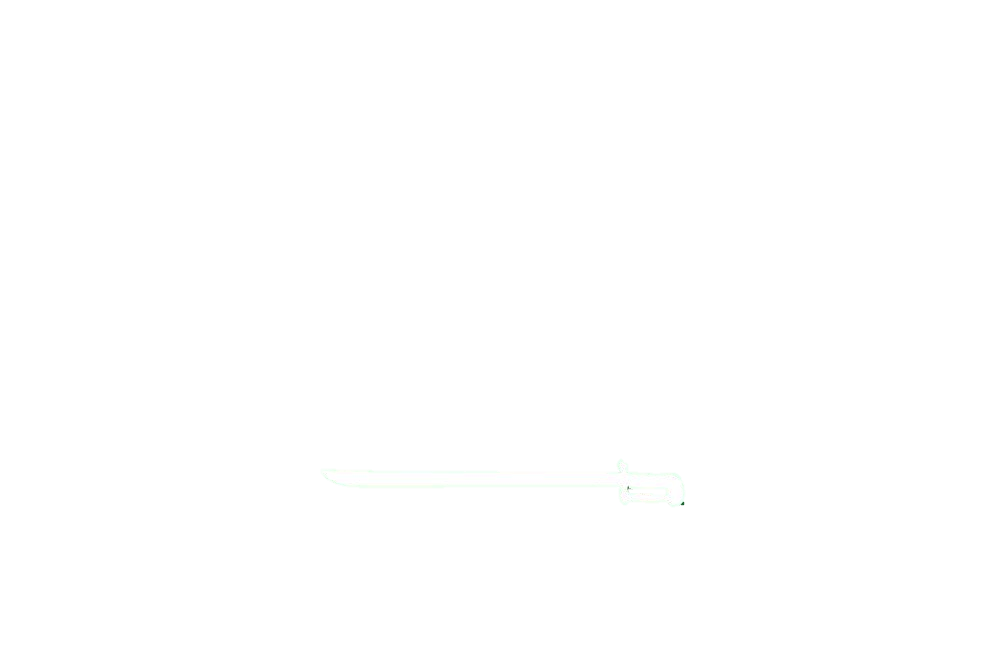 يرمز السيف
على القوة  
وعلو الحكمة والمكانة
دلالات العلم السعودي
Asmhan1989
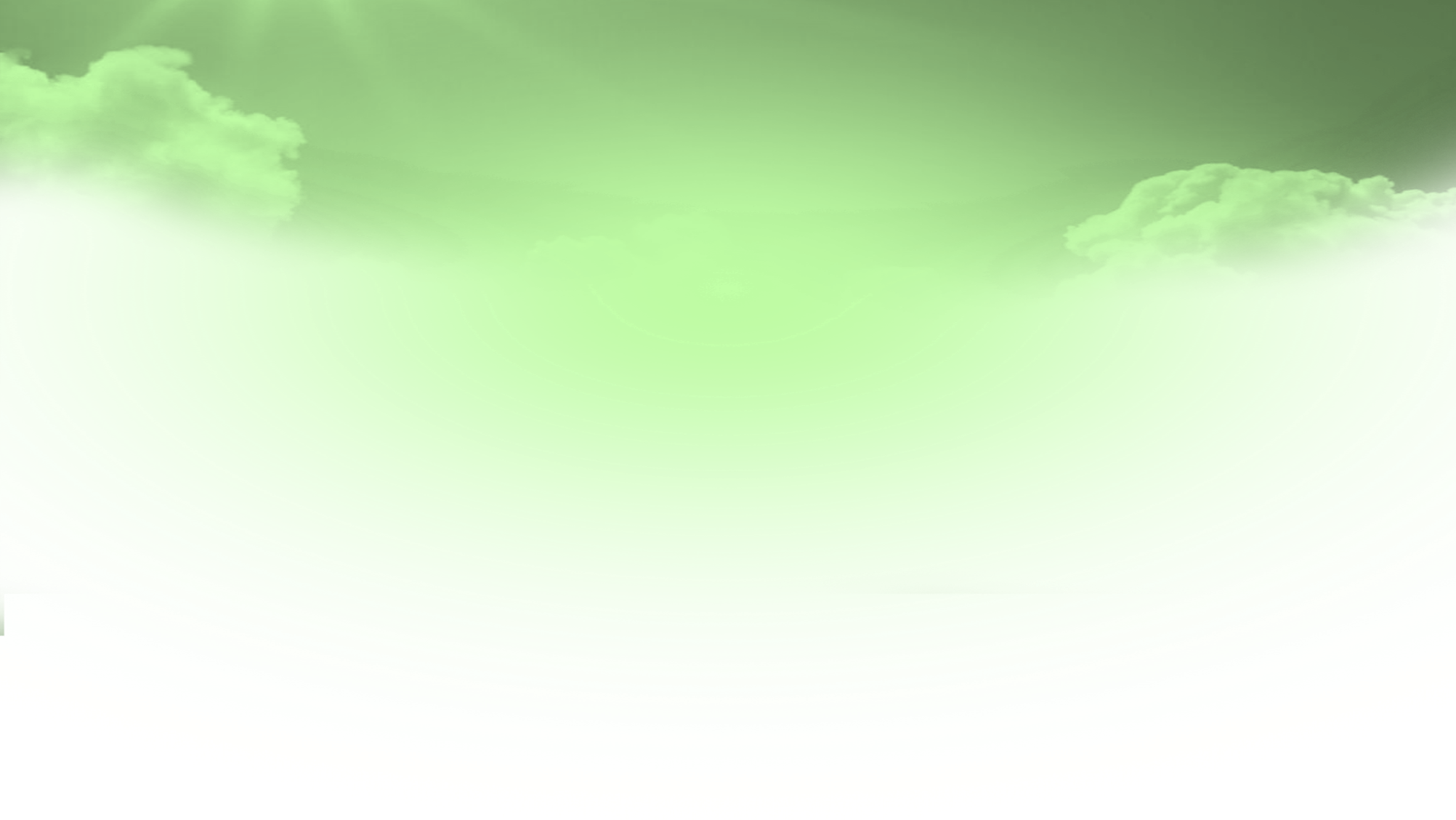 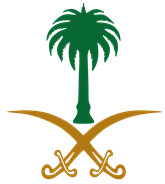 مراحل تطور العلم السعودي
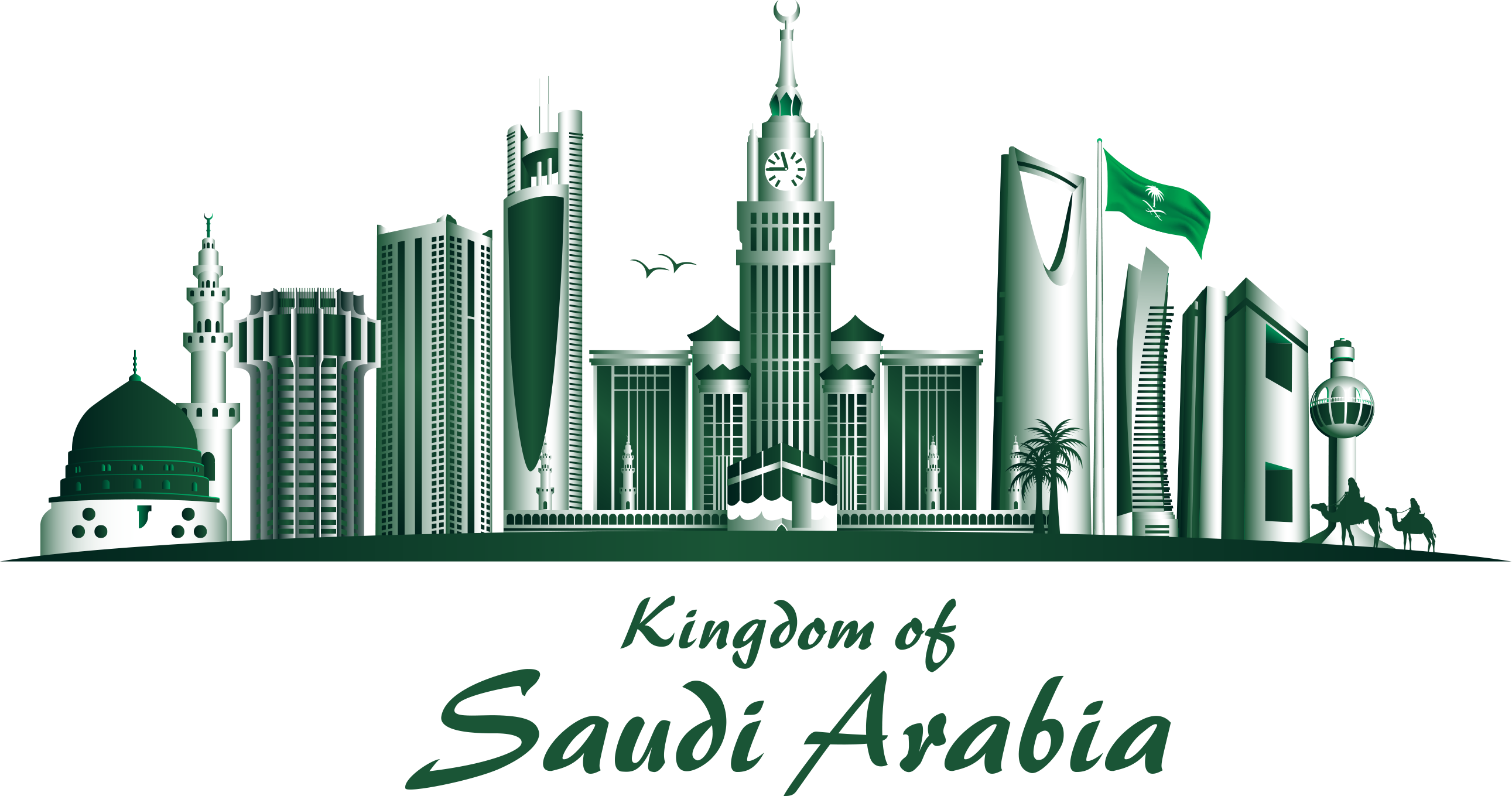 Asmhan1989
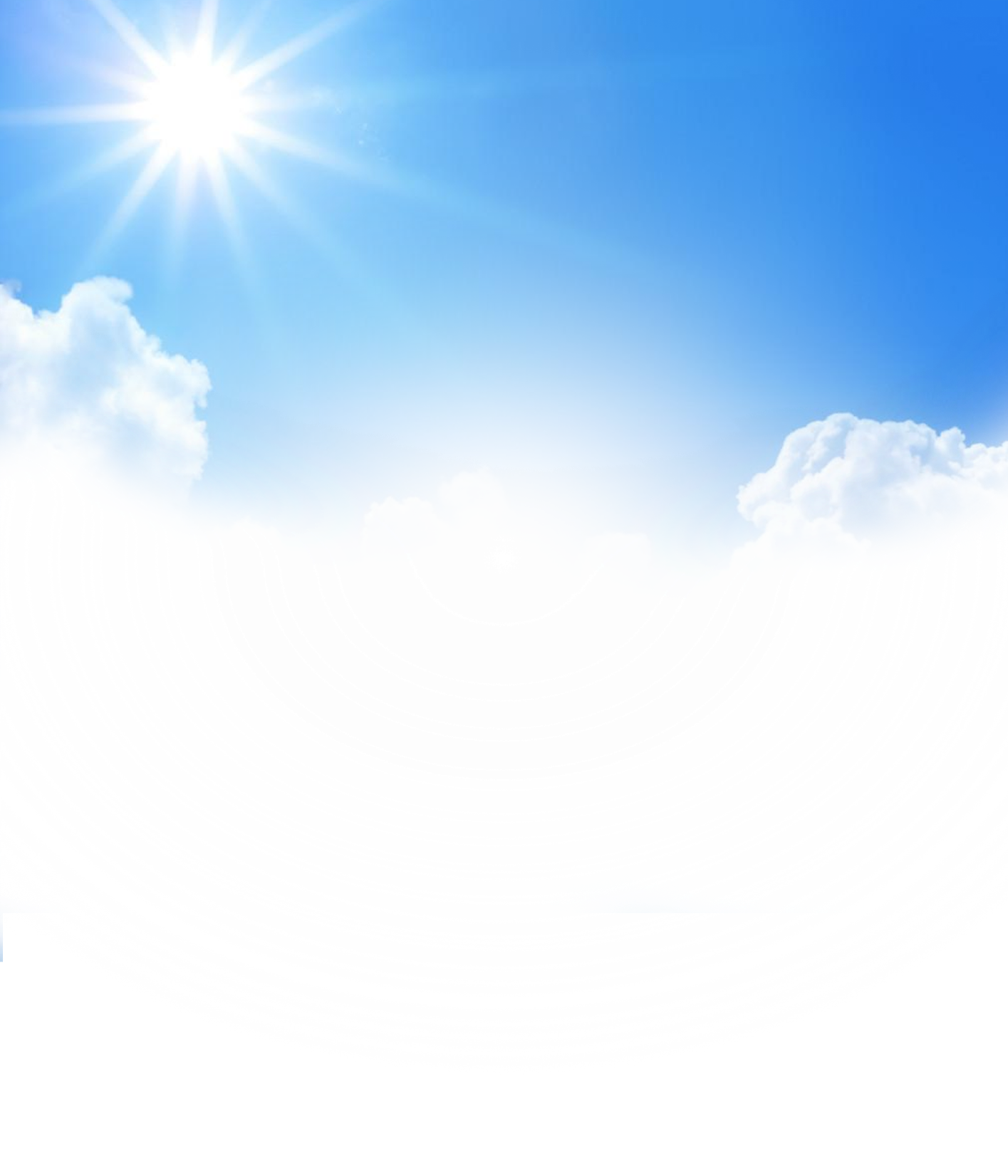 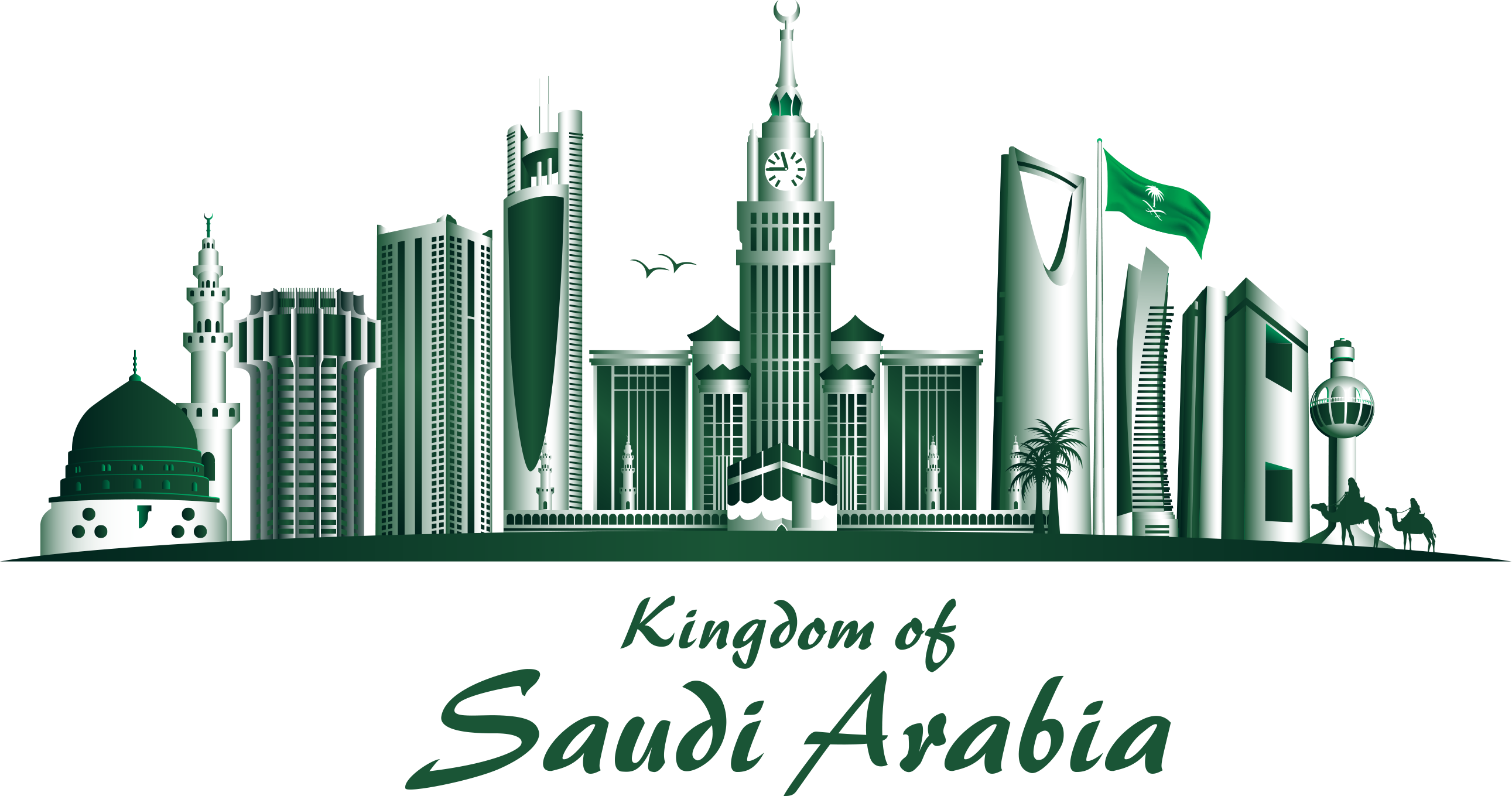 تاريخ الاحتفاء بيوم العلم السعودي في
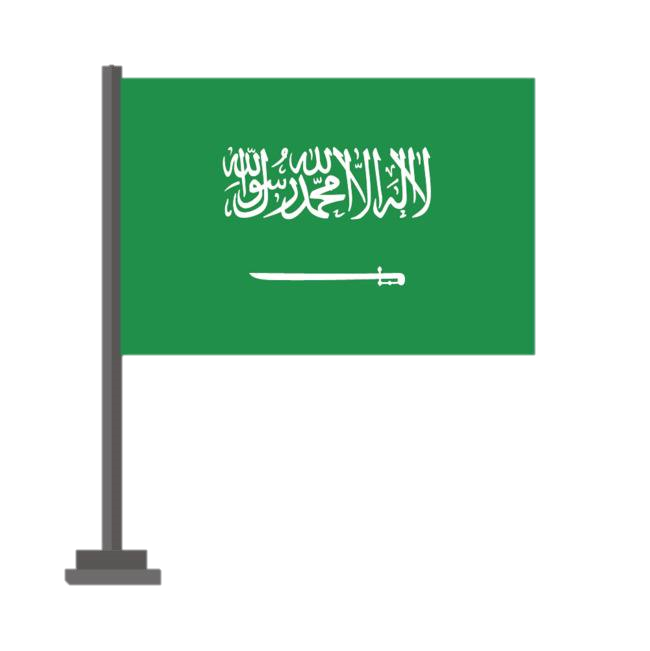 13 مارس
12 مارس
11مارس
ما الجزء الناقص من العلم
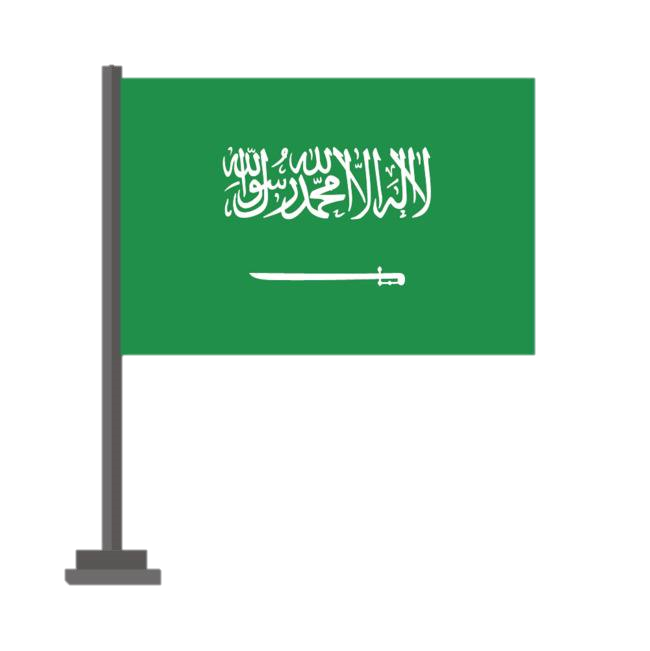 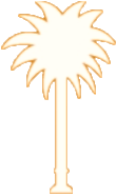 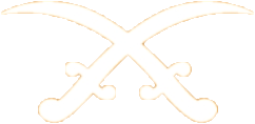 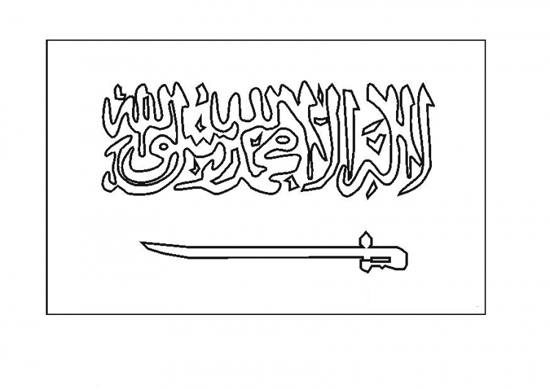 ما الجزء الناقص من العلم
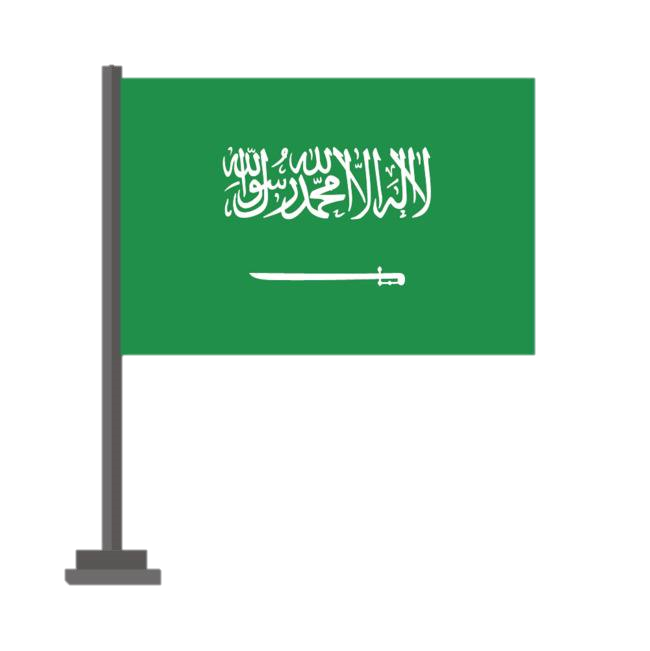 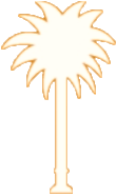 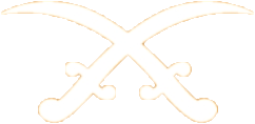 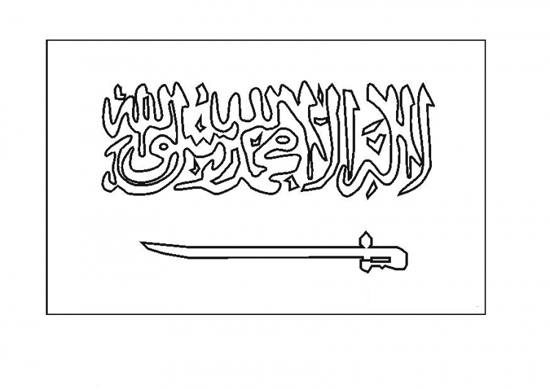 ما لون العلم
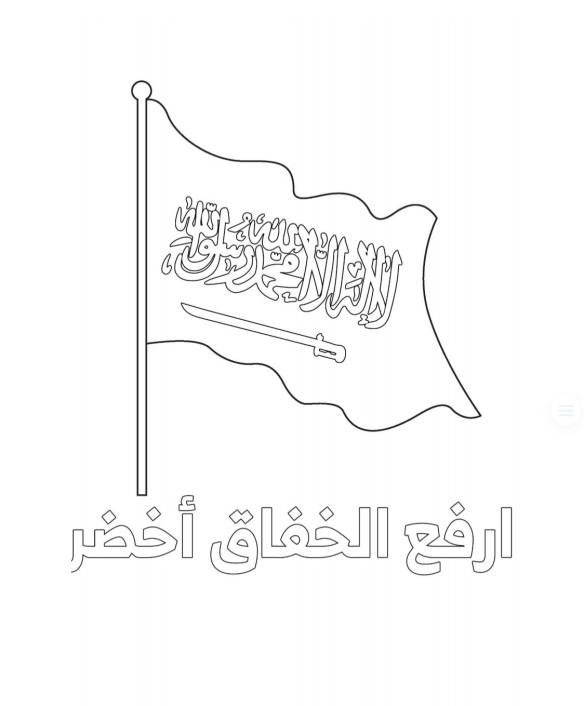 أصفر
أحمر
أخضر